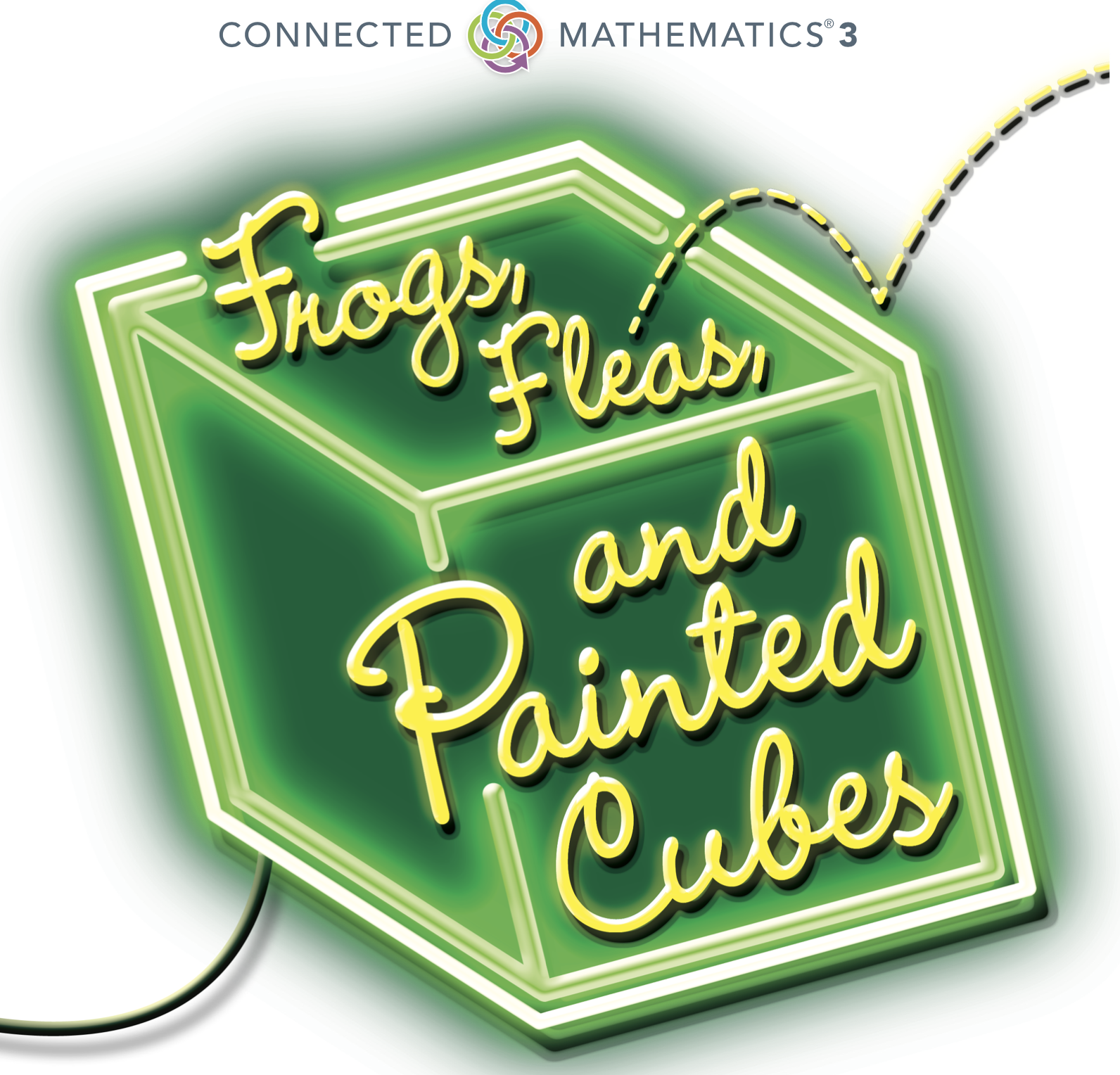 Frogs, Fleas, and Painted Cubes
Problem 4.4
Function Card Sort
Frogs, Fleas, and Painted Cubes| Problem 4.4
Copyright 2021 Connected Mathematics Project at Michigan State University.
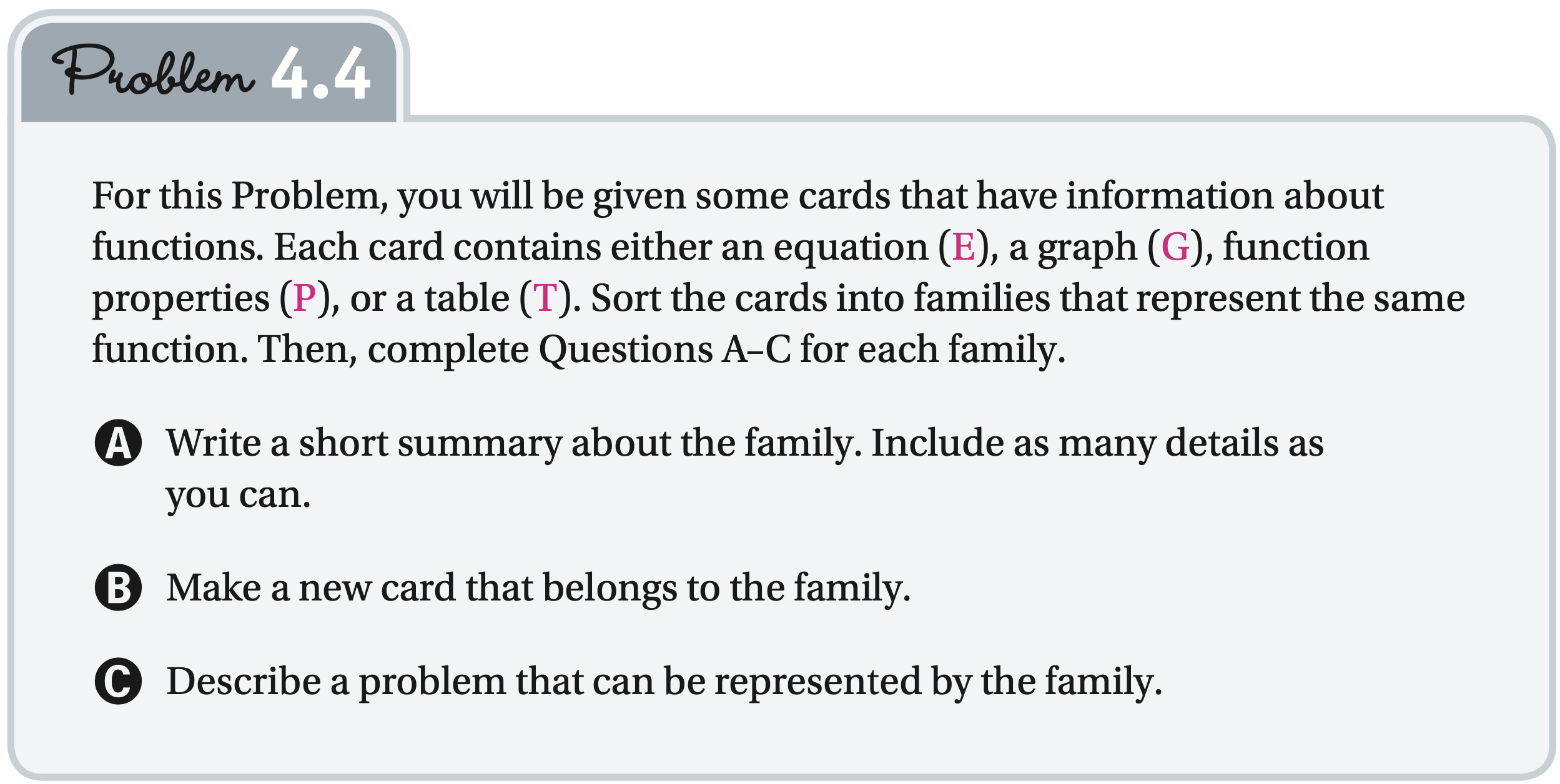 Frogs, Fleas, and Painted Cubes| Problem 4.4
Copyright 2021 Connected Mathematics Project at Michigan State University.
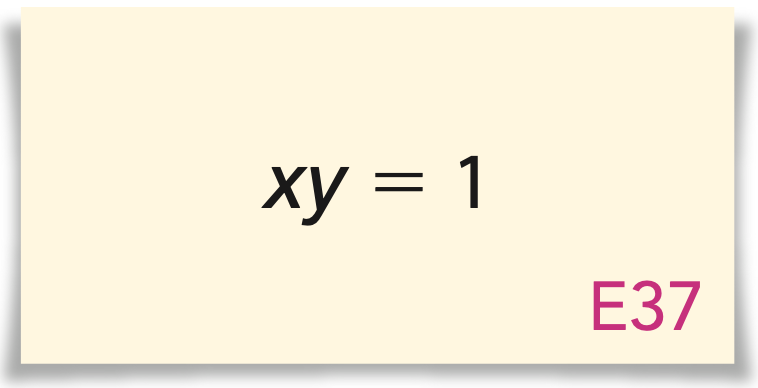 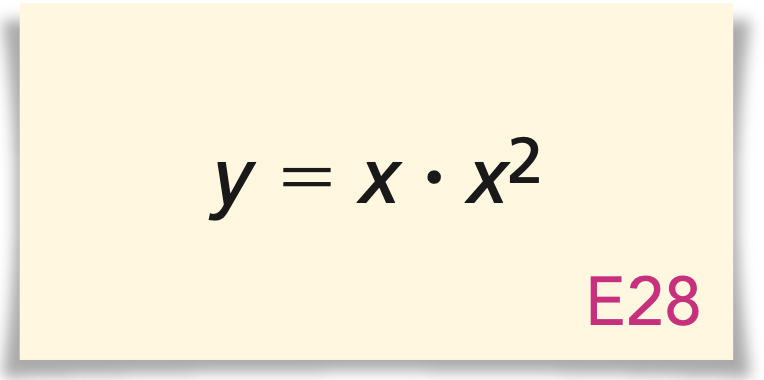 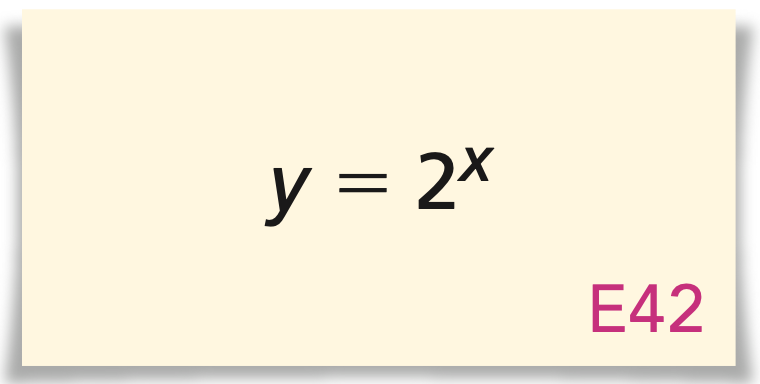 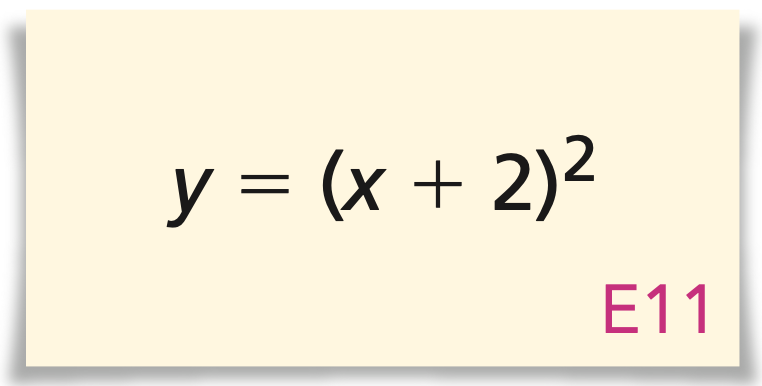 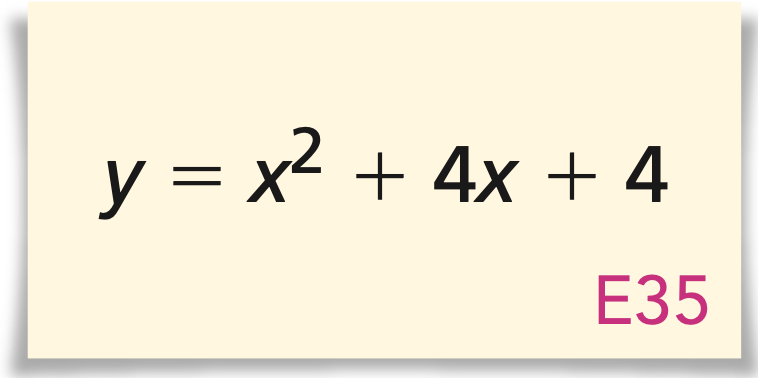 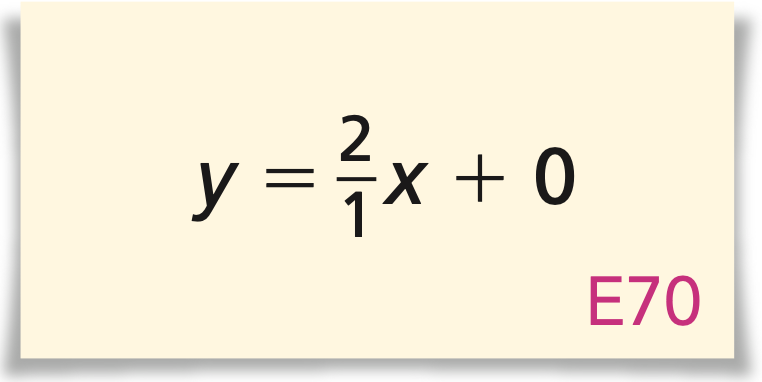 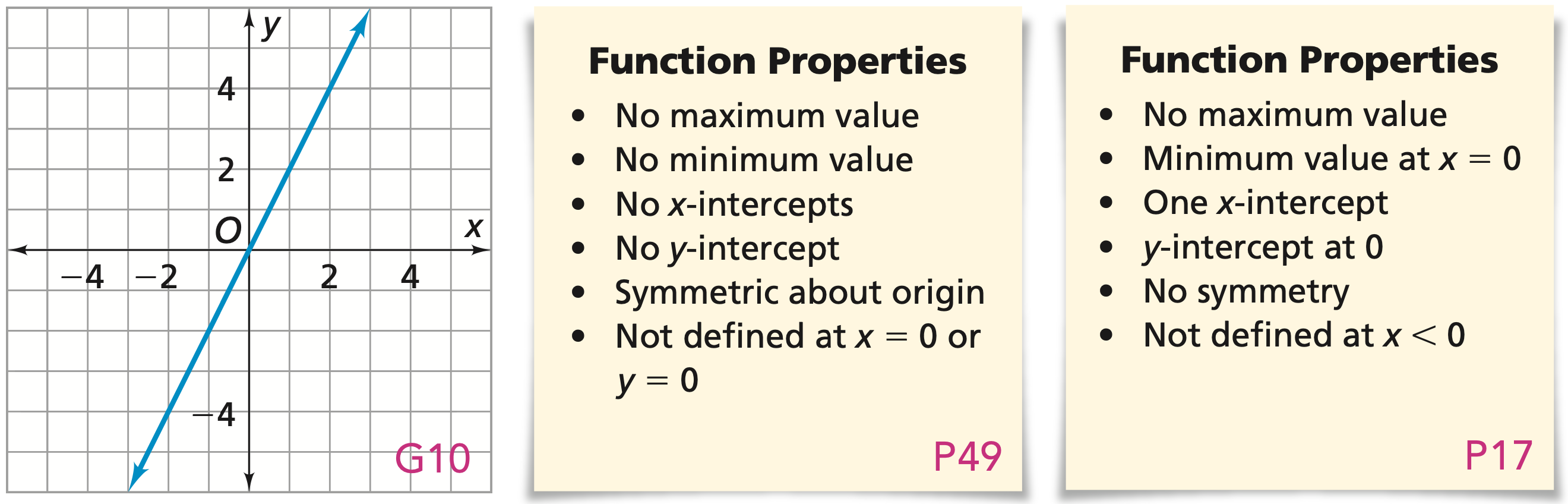 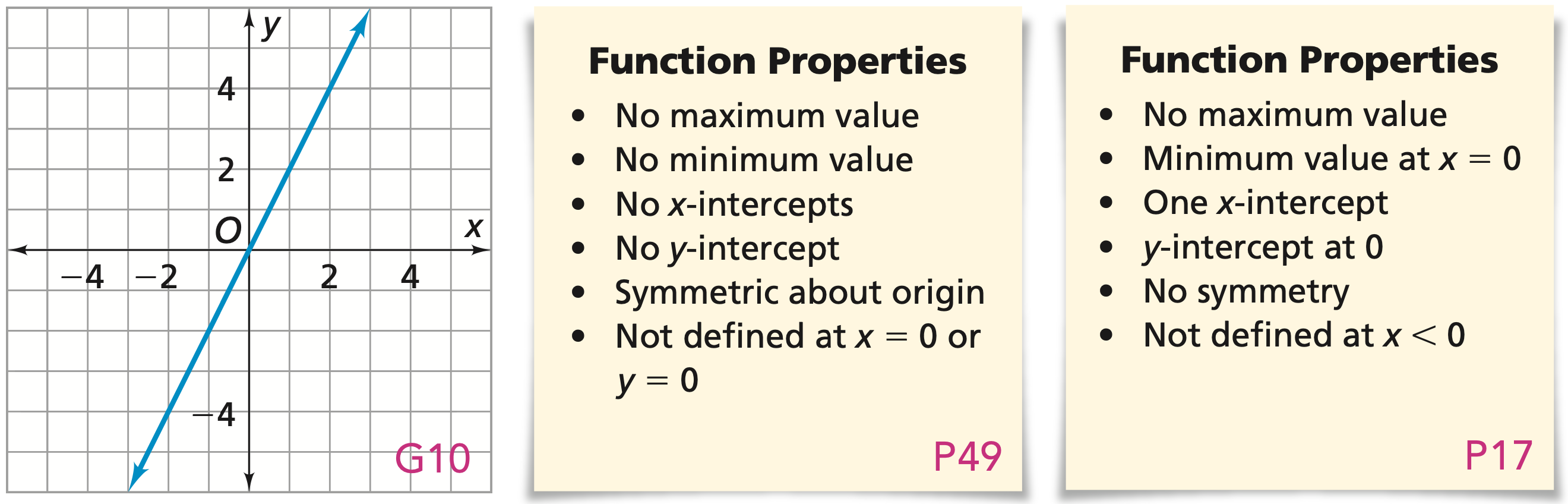 Frogs, Fleas, and Painted Cubes| Problem 4.4
Copyright 2021 Connected Mathematics Project at Michigan State University.
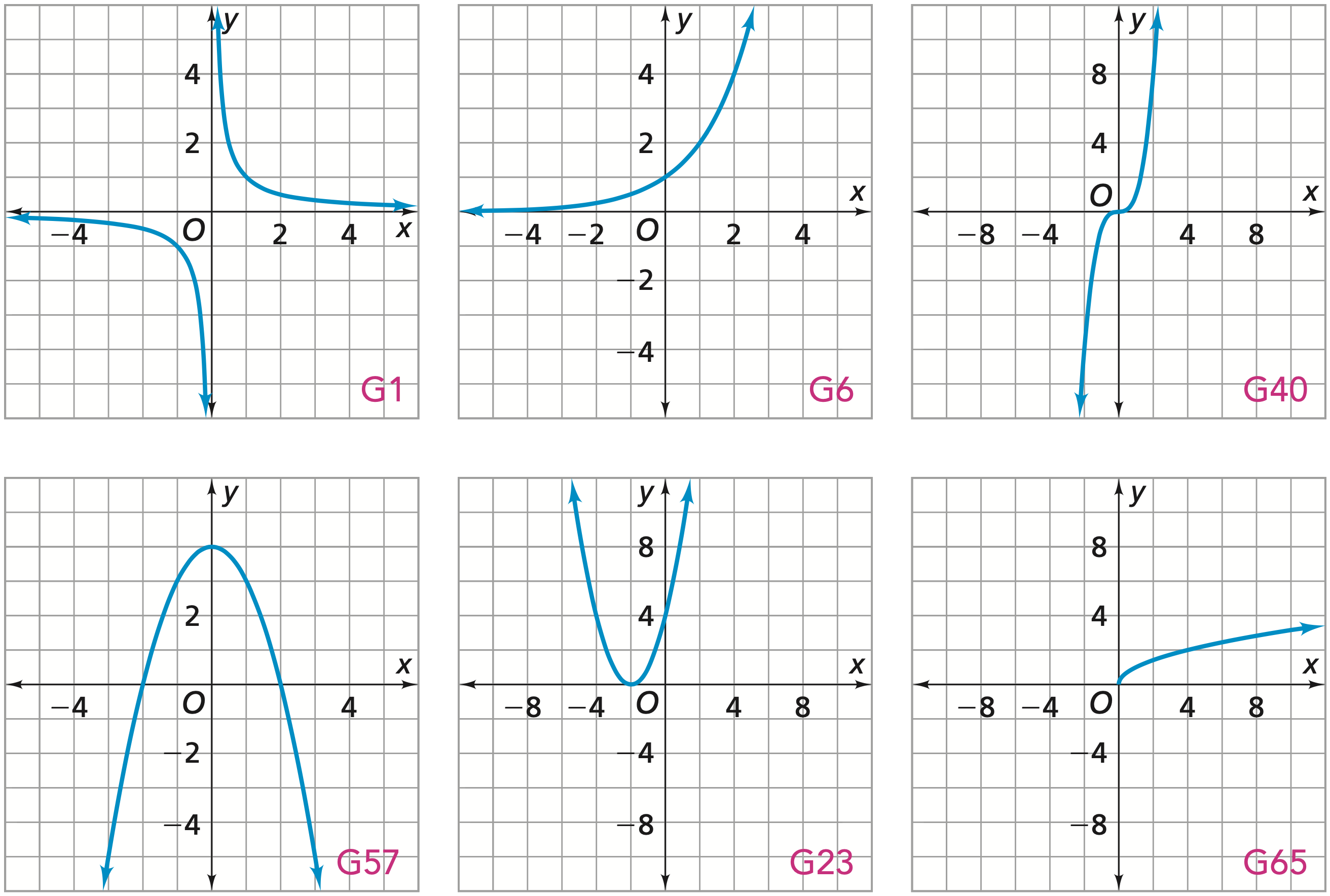 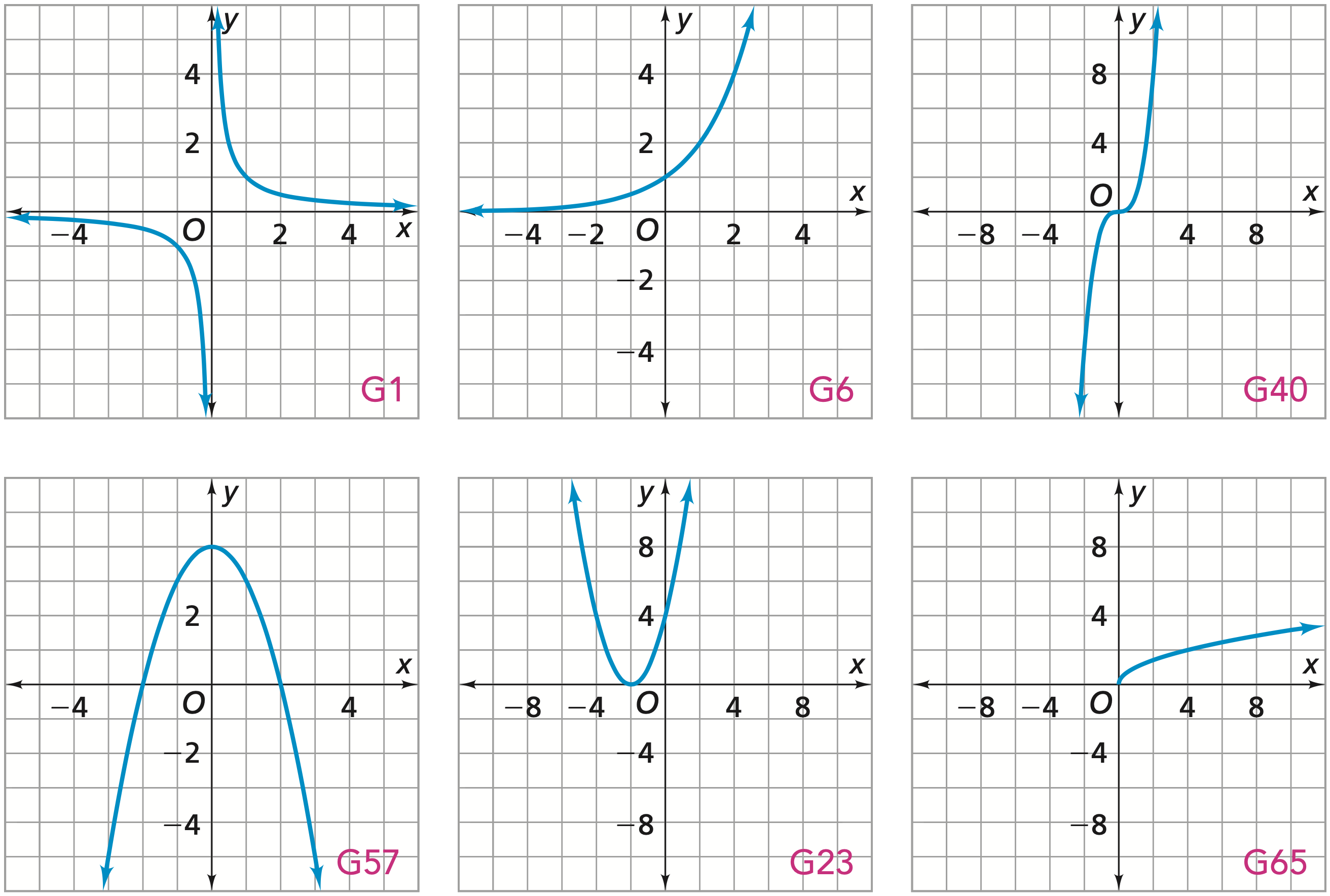 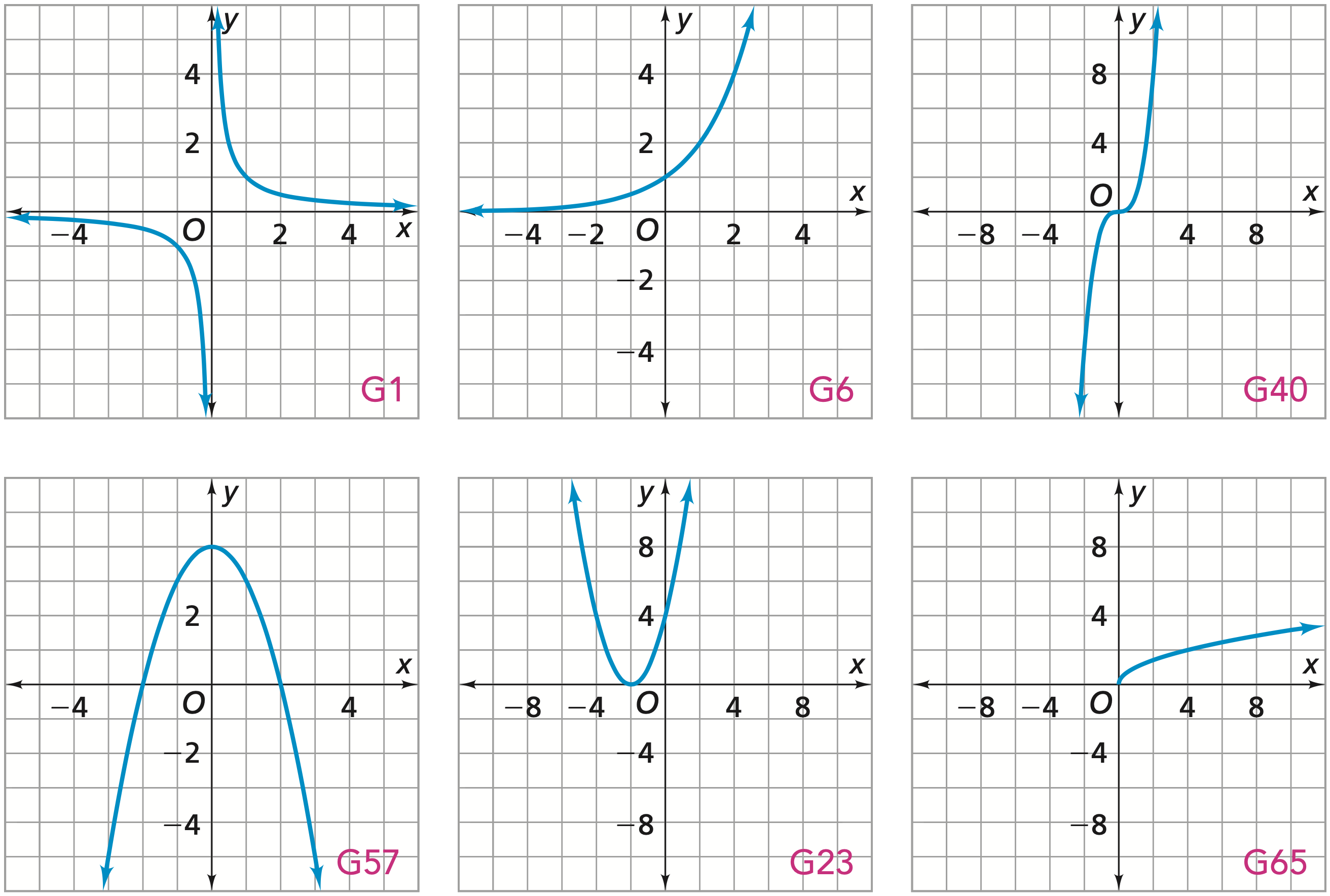 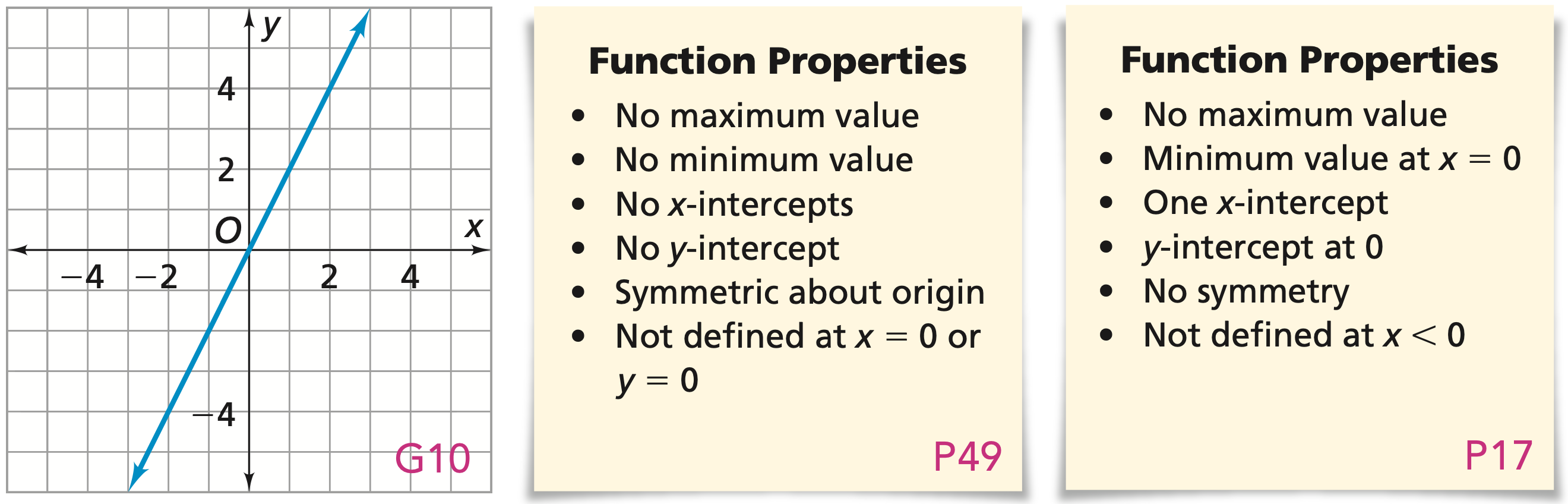 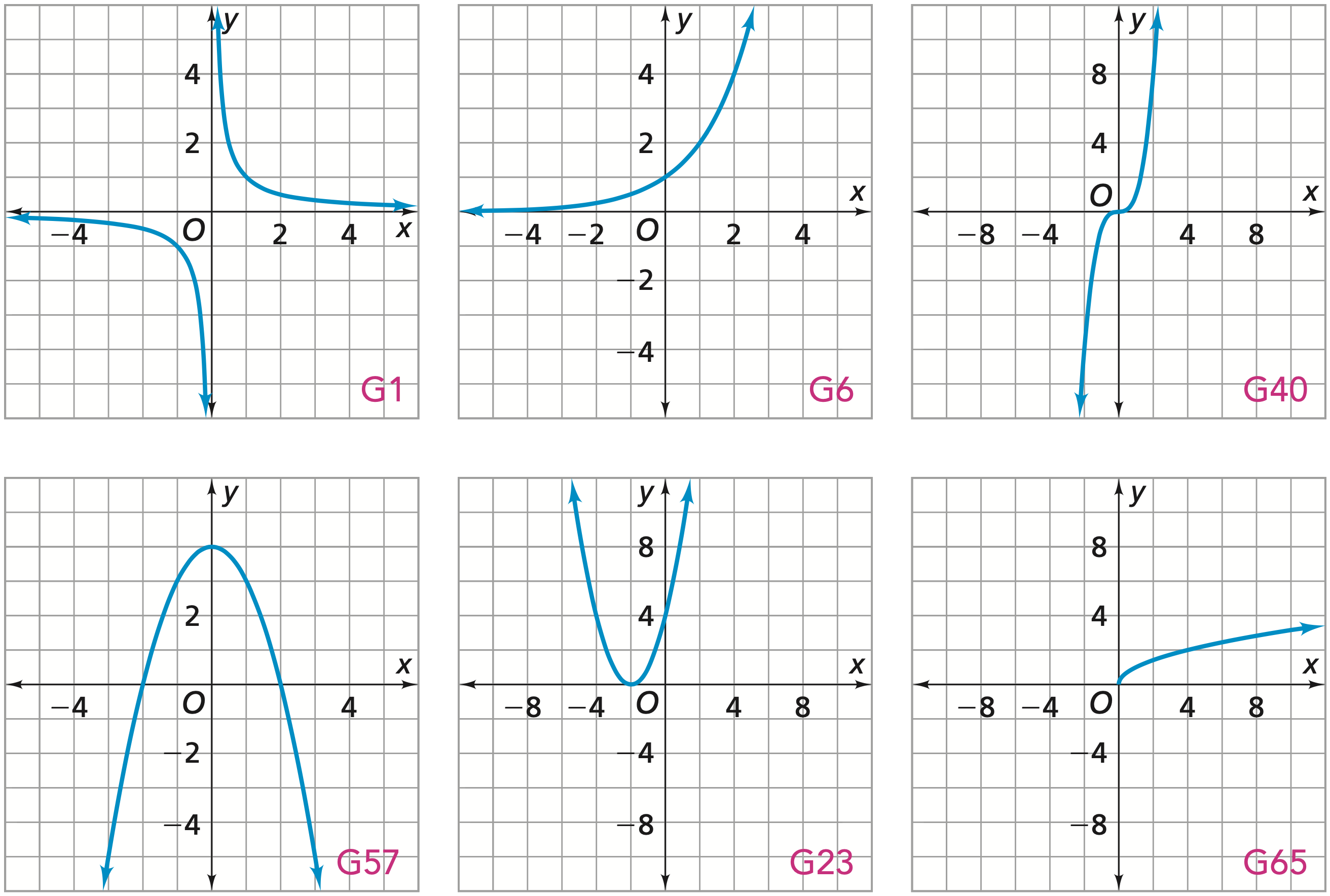 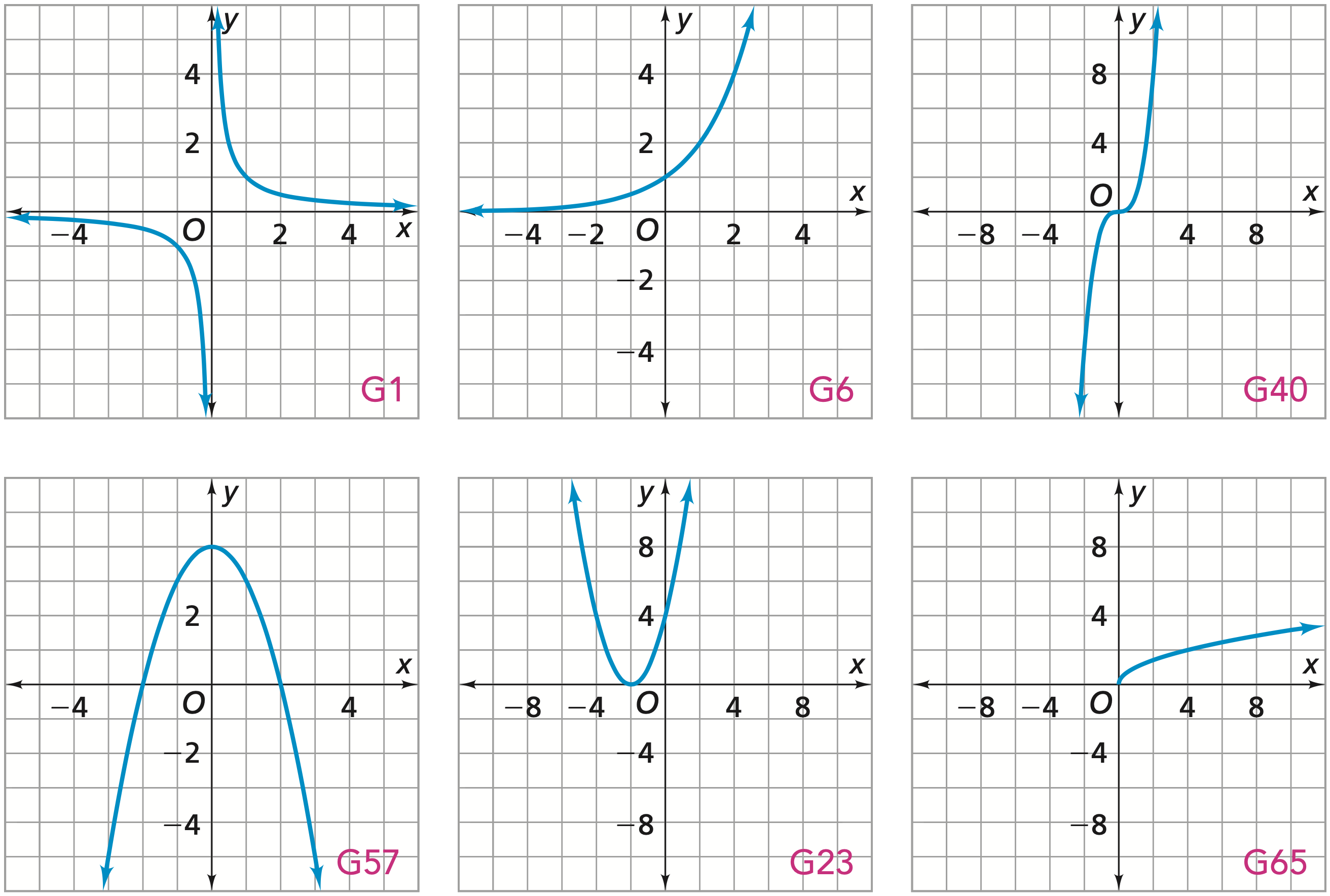 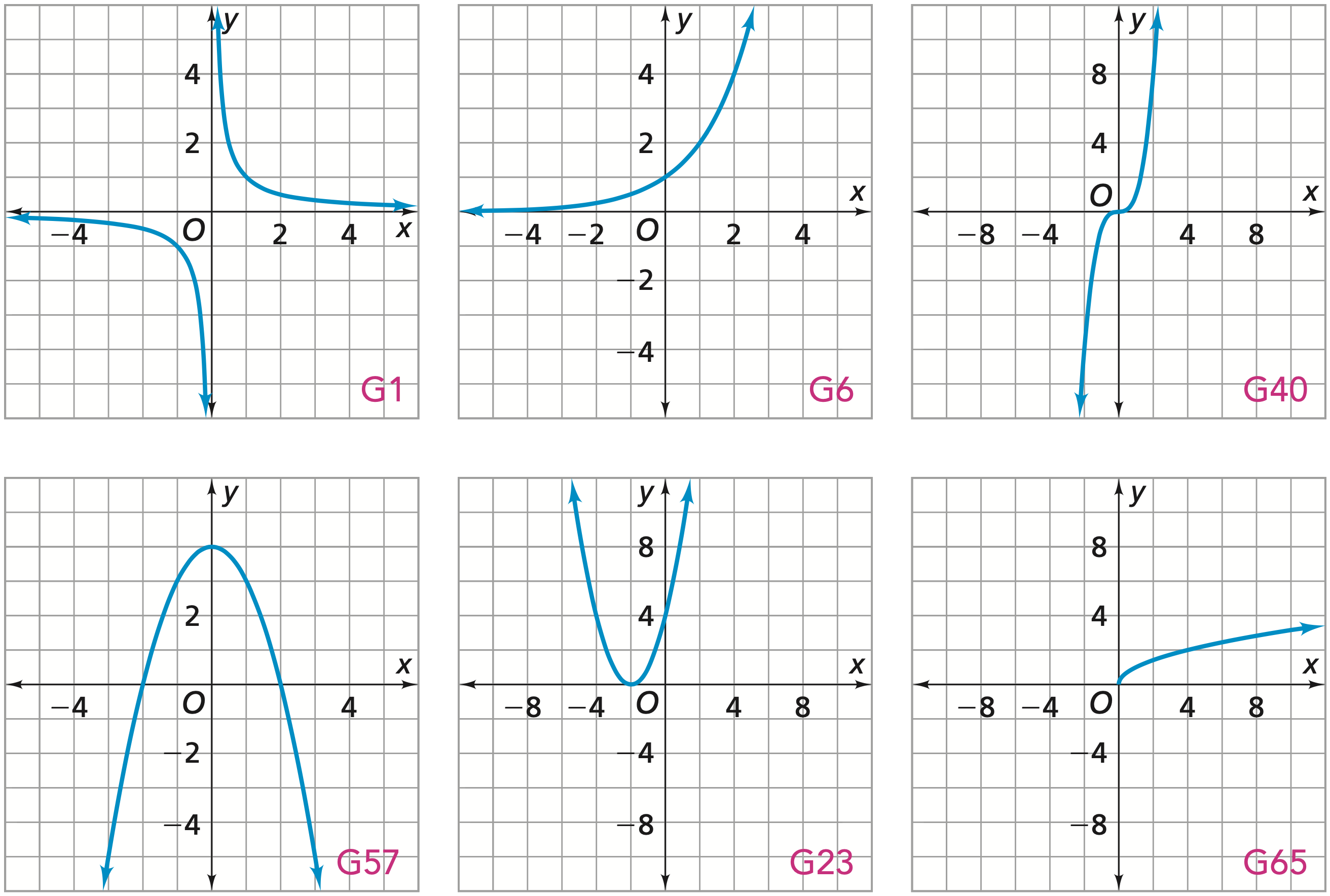 Frogs, Fleas, and Painted Cubes| Problem 4.4
Copyright 2021 Connected Mathematics Project at Michigan State University.
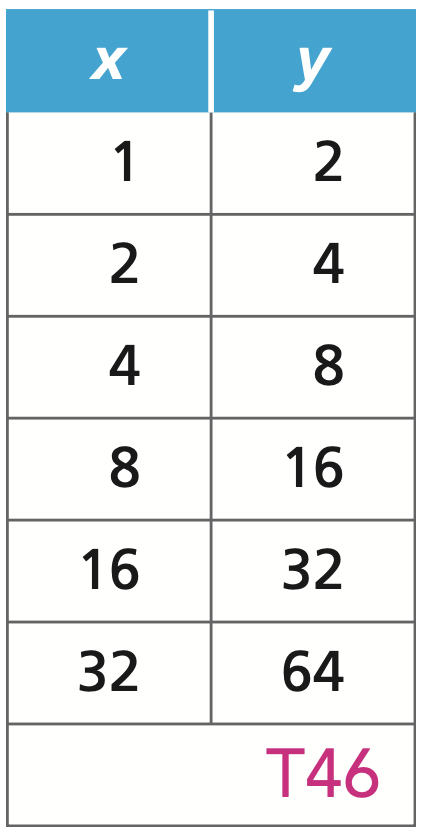 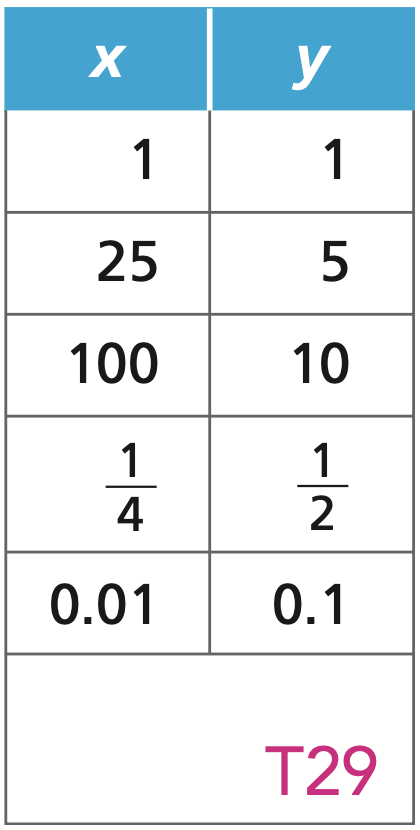 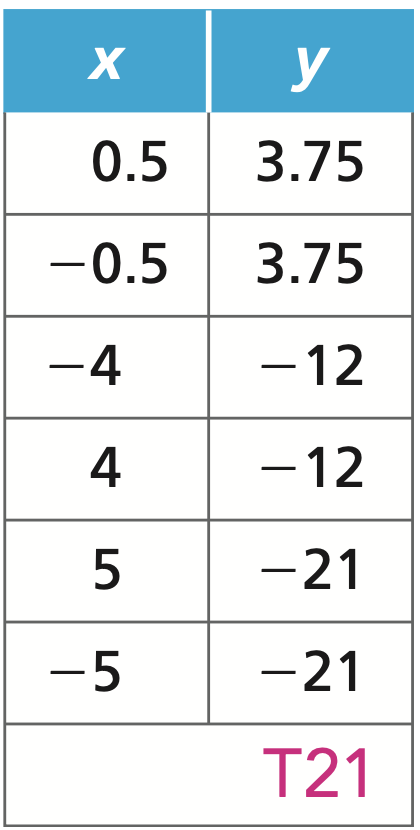 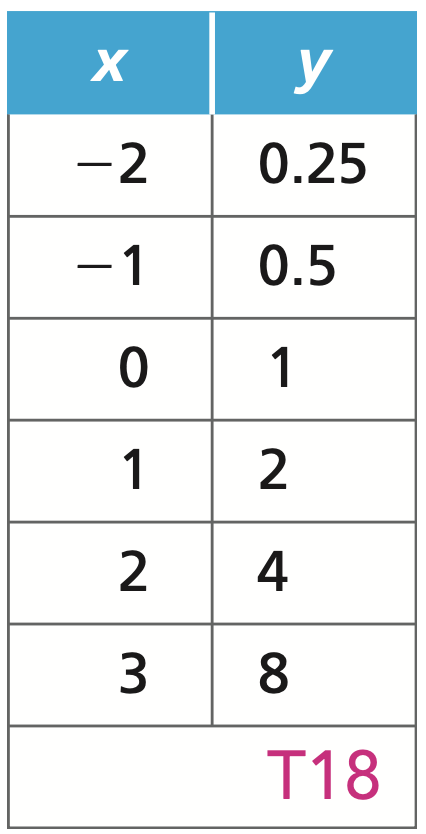 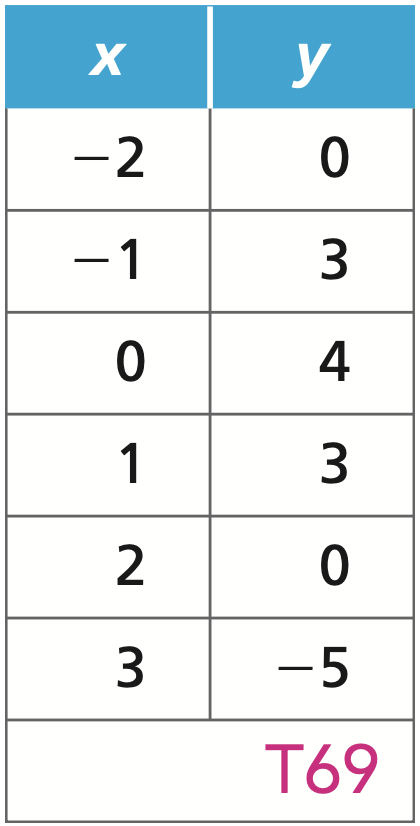 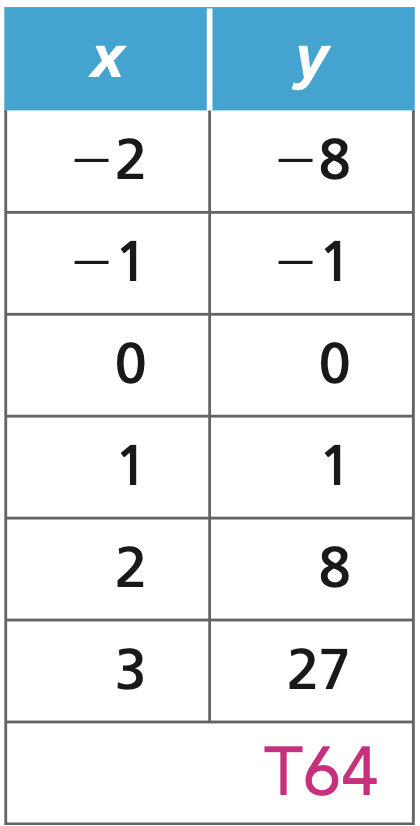 Frogs, Fleas, and Painted Cubes| Problem 4.4
Copyright 2021 Connected Mathematics Project at Michigan State University.